Geopolitika
Řešení konfliktů
Příčiny konfliktů
války pro zisk
války ze strachu - „preventivní války“
války ze zásady
Příčiny jsou na úrovni…mezinárodních vztahů x států x rozhodnutí jednotlivců
Mezinárodních vztahů?

změny v rozložení moci
Regionální rivality 
růst množství zbraní a jejich inovace
Globální nevojenské hrozby: mezinárodní kriminální gangy, teroristické skupiny, ekonomická destabilizace, environmentální degradace, nedostatek přírodních zdrojů…
Států?

kolaps státu
změny politických režimů
nacionalismus, náboženský extremismus
spory o přírodní zdroje
dopady kolonialismu
nerovnoměrný rozvoj
Represivní režimy
historie, předchozí konflikty
Kontroverznější příčiny válek na úrovni států:

míra rizik a možných zisků spojených s válkou 
chudoba 
hypotéza obětního beránka 
povaha vládnoucího režimu
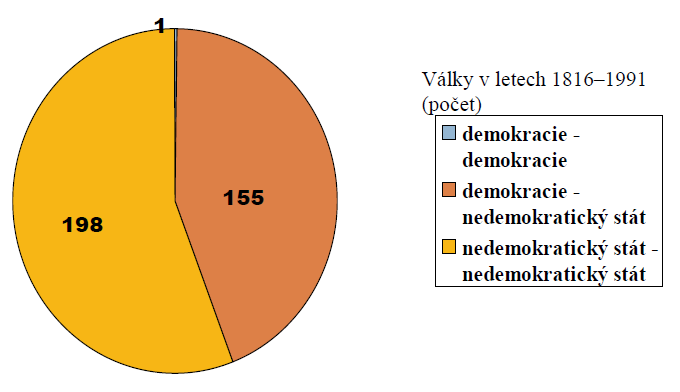 Rozhodnutí jednotlivců?

Lidská přirozenost
Chybné vnímání protivníka, nesprávná interpretace, komunikační problémy
nekvalitní/ nekompetentní vedení
hypotéza kazisvětů
Dlouhodobé trendy
Je válek stále více?
Které typy ozbrojených konfliktů převažují?
Jaká je regionální distribuce ozbrojených konfliktů?
Jsou války stále více destruktivní?
Počet ozbrojených konfliktů
Zemřelí v boji 1946 - 2002
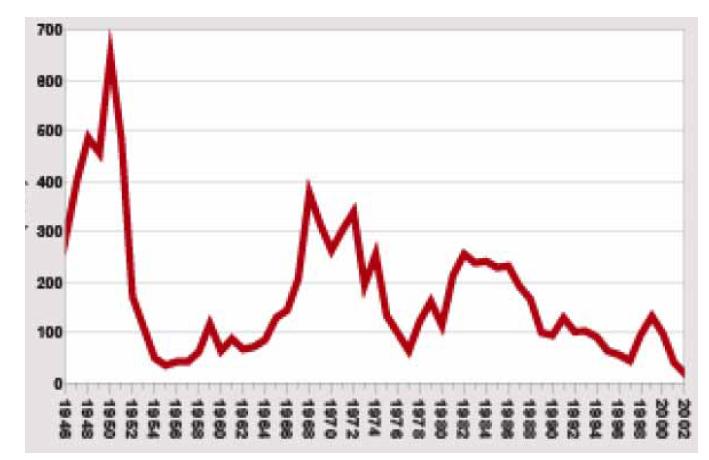 Uprchlíci ve světě
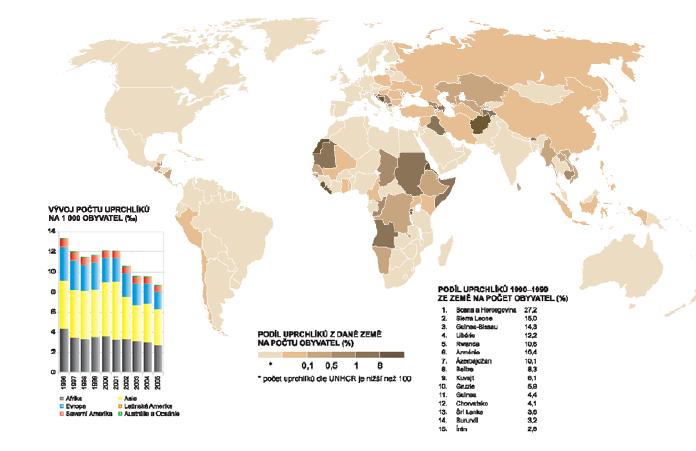 Konflikty 1900 - 1918
Koloniální konflikty, občanské války
Mezinárodní konflikty – střety národů
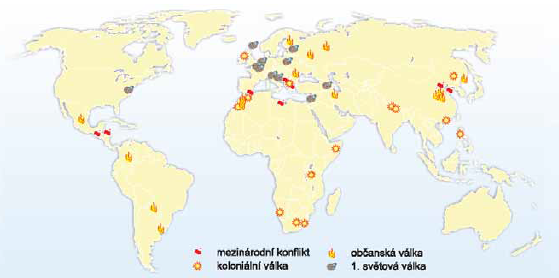 Konflikty 1919 - 1945
Spíše mezinárodní konflikty, konflikty ideologií
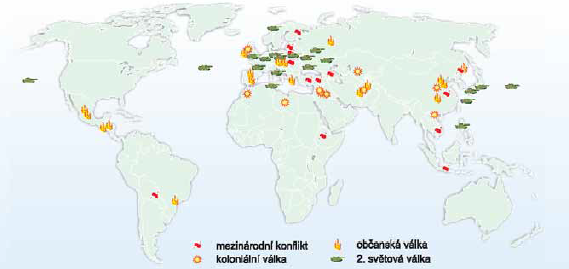 Konflikty 1946 - 1989
Přesun v VS do RZ, občanské války
Konflikty s odlišnou ideologií, aktéři USA a SSSR – podpora, ekonomické, politické cíle
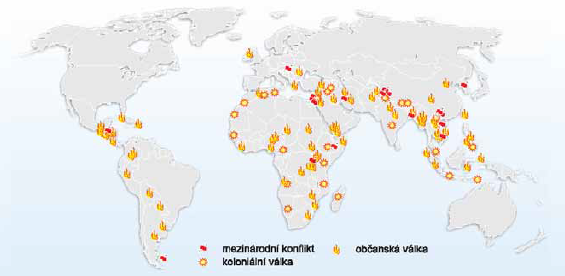 Konflikty po roce 1990
Aktéry spojují kulturní znaky (jazyk, náboženství), zásahy VS
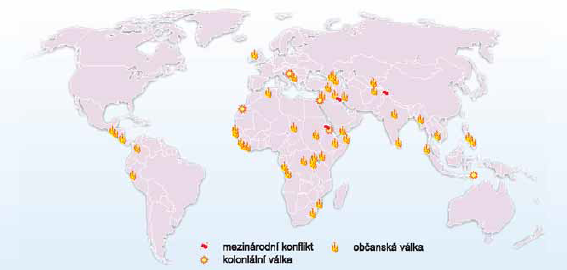 Současnost
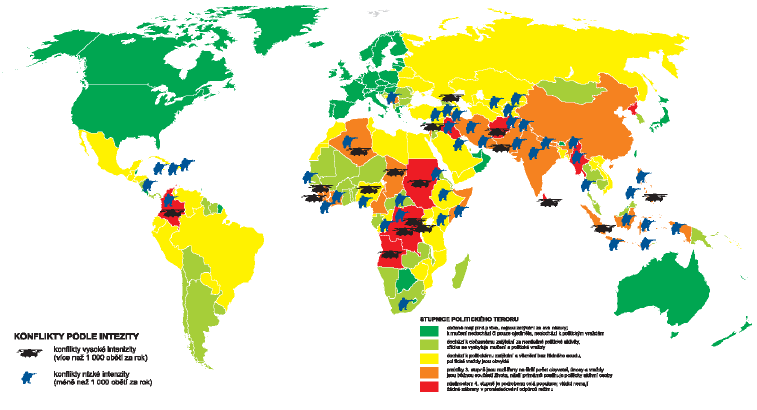 Vývoj počtu obětí z řad humanitárních pracovníků
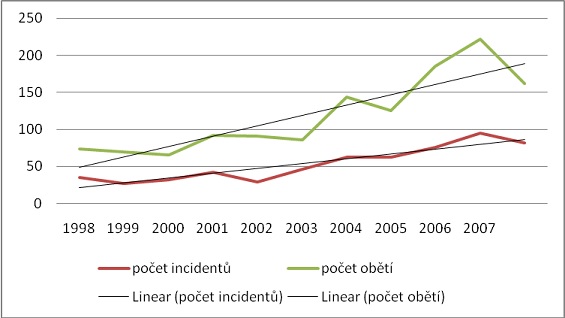 o některých trendech se vedou spory, na jednom se ale všechny studie shodují:
Před rokem1950: 80% všech obětí válečných konfliktů byli vojáci
Po roce 1950: 75% obětí tvoří civilisté
Současnost: až 90 % obětí jsou civilisté


Nejméně 2/3 současných konfliktů má kořeny v etnických nebo náboženských rozdílech
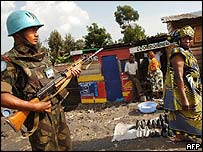 Řešení konfliktu
Únik
Ústupek
Útok
Kompromis 
Dohoda
Reálně…
strany se dohodnou
Silnější strana vyhraje
zásahem třetí strany je stranám vnuceno řešení
Zmizí předmět sporu nebo aktéři zjistí, že jeho rozdělení je efektivnější
Změní se priority zájmu některého z aktérů